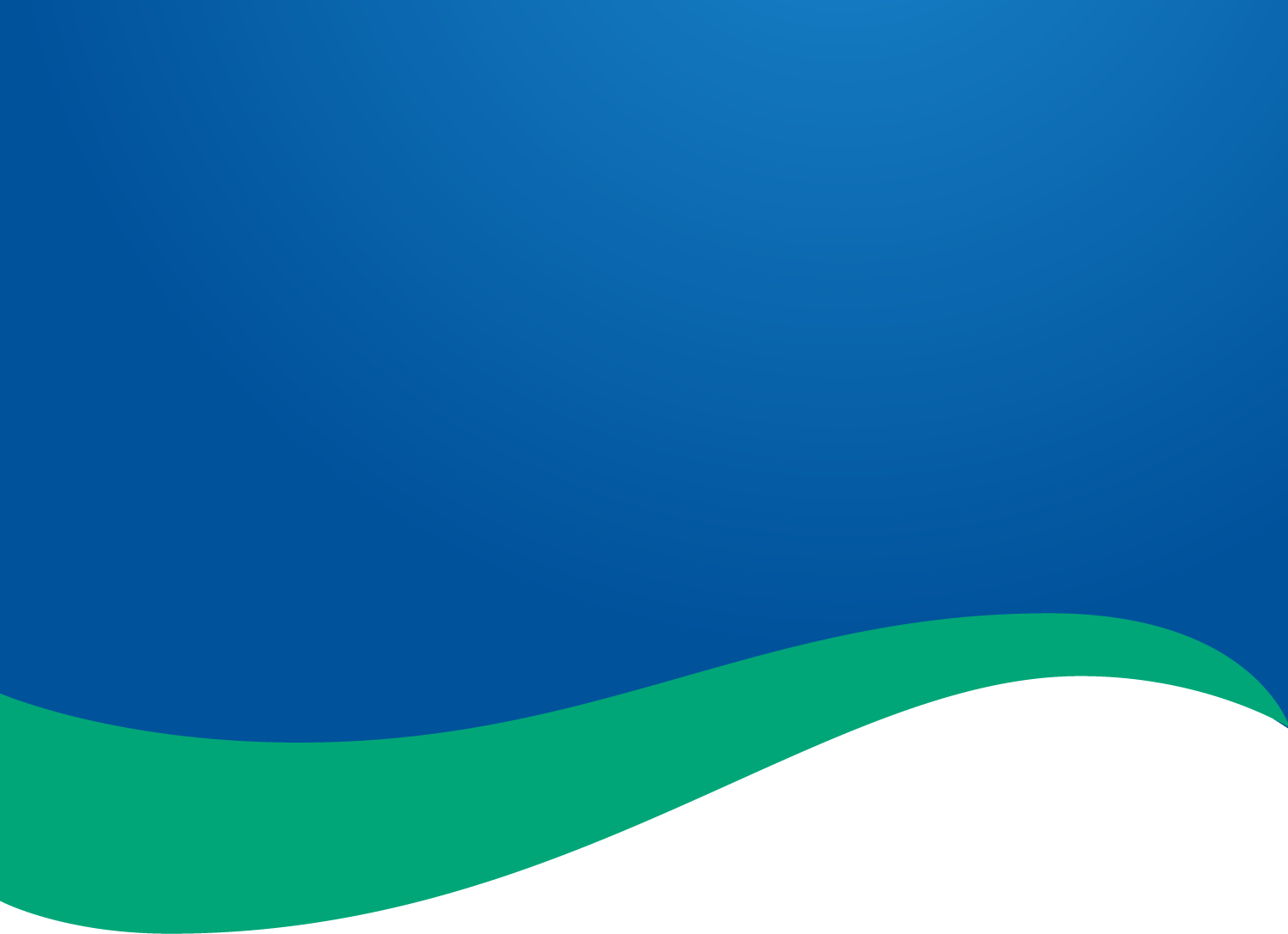 Green Supply Chain

Environmental Defense Fund (EDF)
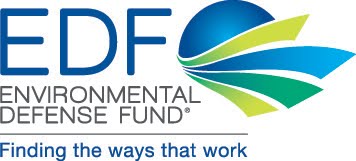 Environmental Defense Fund (EDF)
Leading Non-profit Organization in the U.S.

Established in 1967; Headquartered in New York

Committed to combining scientific and 
        economic methods to solve the most 
        pressing environmental problems 

Succeeded in:
Promoting the DDT Abolition Act
Convincing McDonald’s to ban Styrofoam 
Helping to introduce hybrid trucks to FedEx
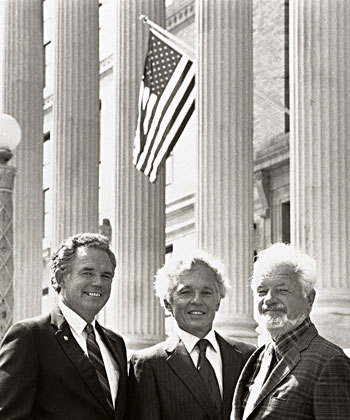 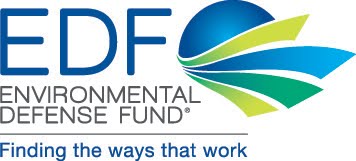 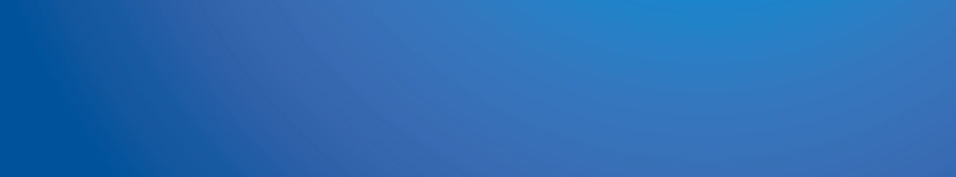 Environmental Defense Fund (EDF)
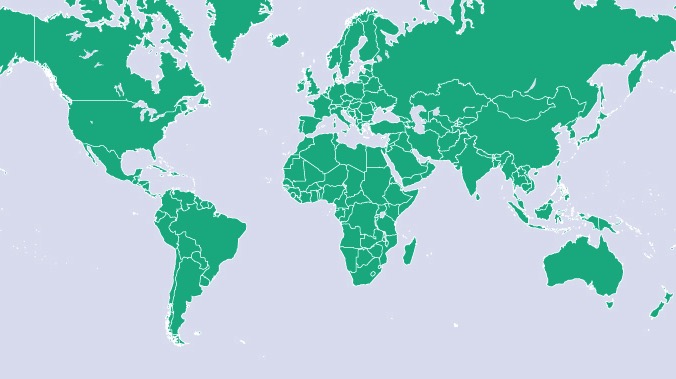 Annual Budget: $130 Million  |  Members: 1 Million  |  Employees: 500  |  Offices: 13
[Speaker Notes: During the past 30 years, our organization continually growing stronger. Our annual budget has increased from 3 million dollars to 130 million dollars, and our employees have grown from 50 to 500. Our members also have increased from 40,000 to over 1 million. However, I think the most important transformation is that our organization has stepped onto a global platform since the 1980s, from a US domestic organization to an international non-profit with 9 US offices and international offices in Beijing, Shanghai, London, and Mexico.  

The EDF's path toward internationalization reflects the changes around the world. With the globalization of information, transportation, and the economy, all of us are now connected to one another. The EDF itself has transformed from a US domestic organization to an international body. We truly believe it is critical to think global and act locally.]
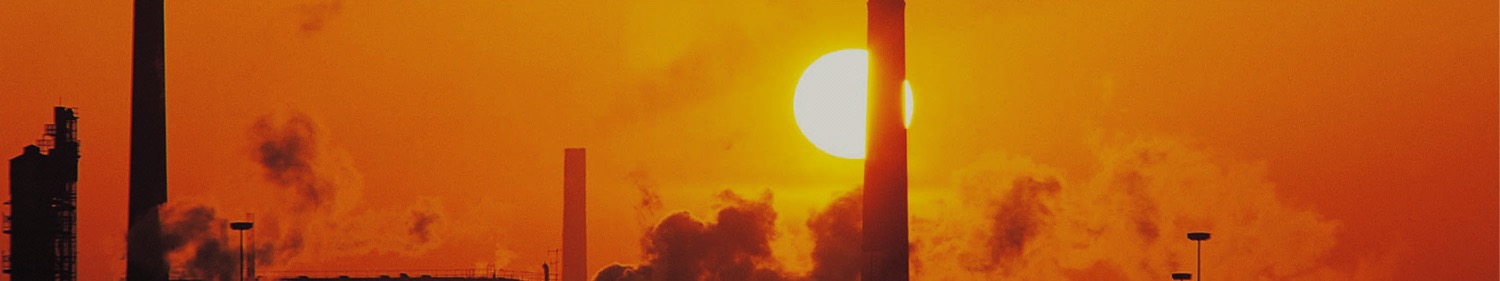 Climate
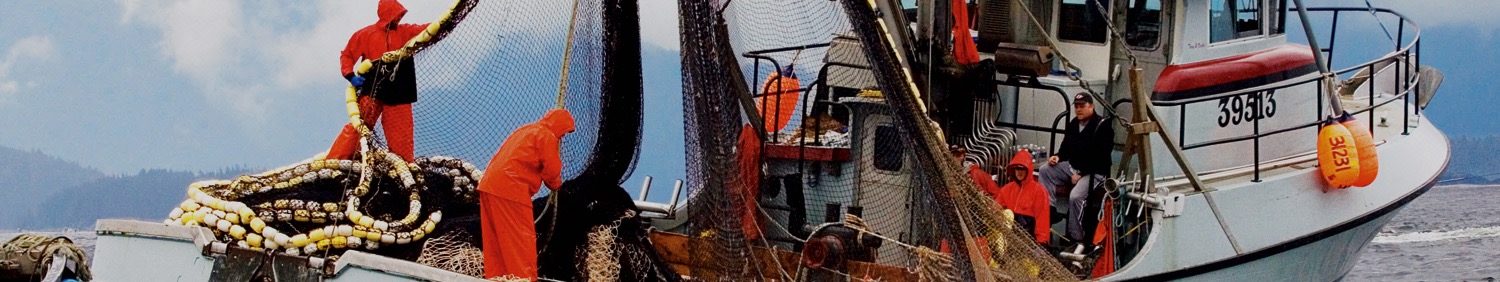 Oceans
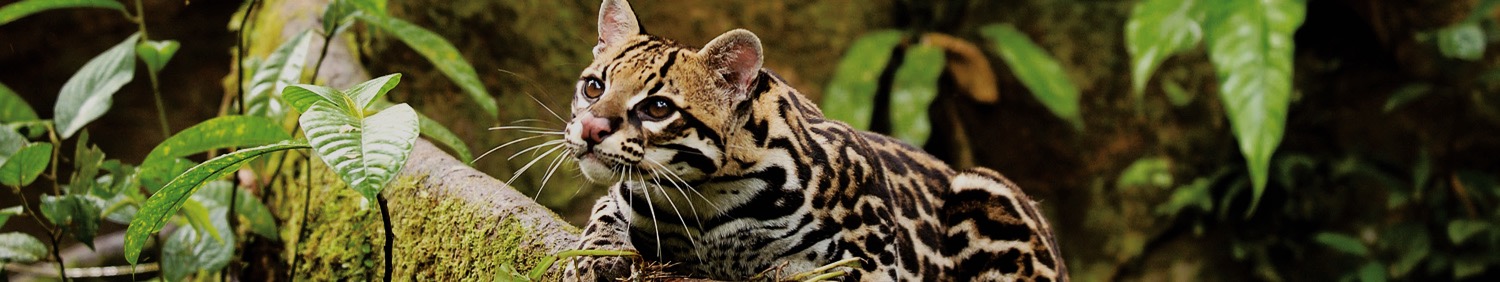 Ecology
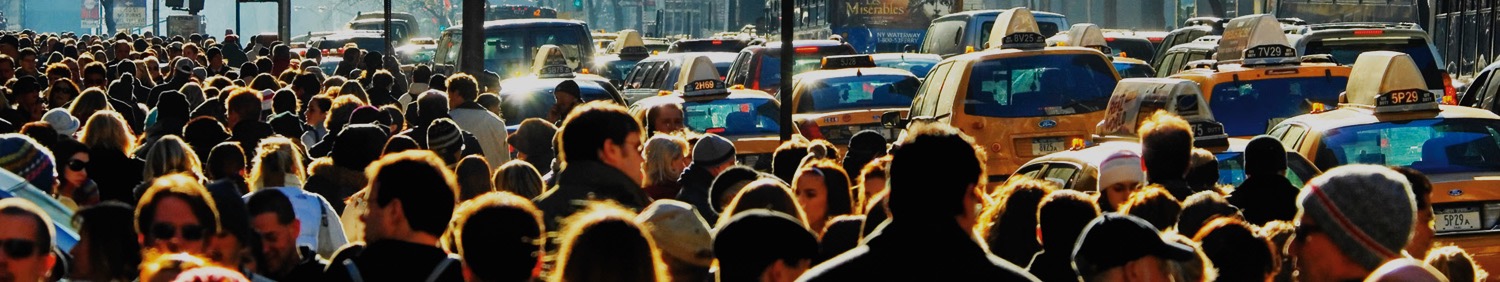 Health
[Speaker Notes: EDF has recognized that the priority problems we focus on – oceans, climate, ecosystems, and health -- transcend national boundaries.  These are truly problems of the global commons.]
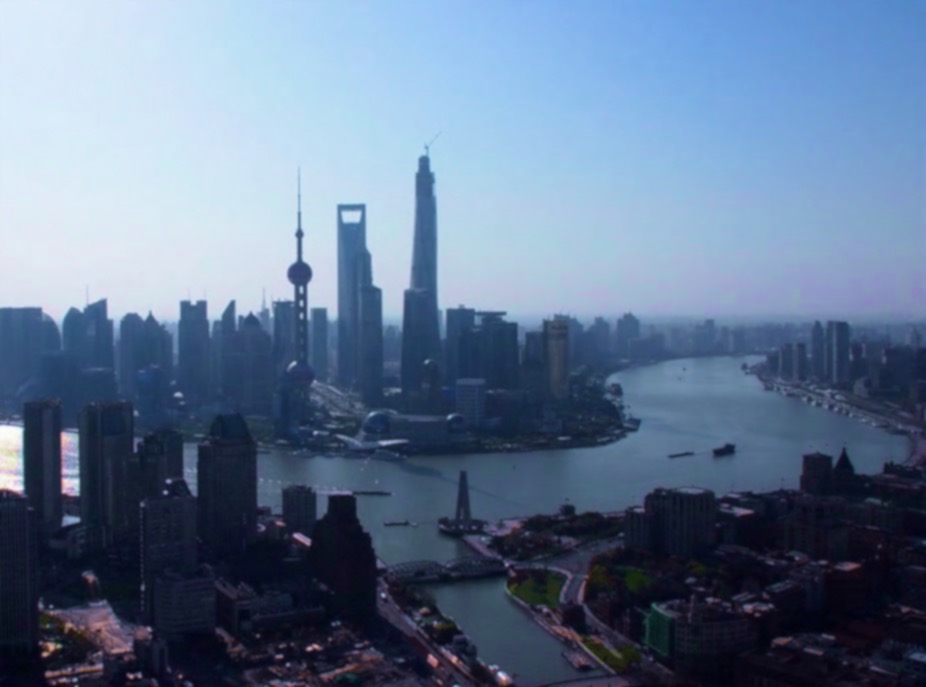 Environmental Defense Fund - China Program
In 1991, the Ministry of Environmental Protection invited EDF to participate in the country’s first experiment using economic incentives in pollution control. Within the next 20 years, EDF implemented its China Program and 6 main projects based on China’s current issues in economic development and environmental protection. 


6 Main Projects:
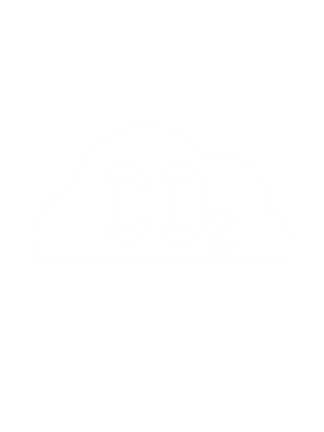 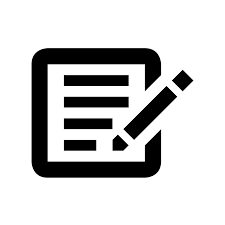 Reducing Greenhouse
Gas Emissions from
Agriculture
Environmental 
Law Enforcement
Sulfur Dioxide
Emission Control &
Emissions Trading
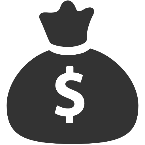 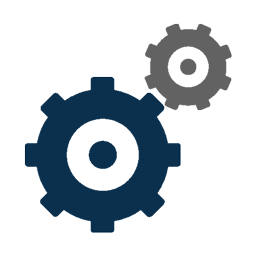 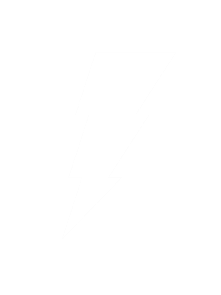 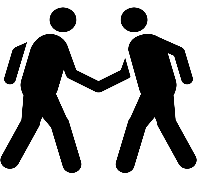 Energy and Power 
Sector
Green Supply Chain
Public 
Participation
Green Supply Chain - Definition
The concept of Green Supply Chain, initially proposed by Michigan State University in 1996, indicates improving the efficiency of resource use throughout the entire supply chain based upon consideration of environmental effects.

Key Stages:
Big Data & Supply Chain Management
Information sharing in the supply chain helps:
Reduce inventory cost
Shorten order cycle
Accelerate capital returns
Strengthen adaptability of supply chain 
    to market conditions
Promote cooperation among suppliers
Purchasers to understand, manage and improve suppliers’ environmental performance
[Speaker Notes: Big data is increasingly important in greening supply chain management.

Sharing of information helps buyers and suppliers alike improve environmental performance while reducing cost and increasing returns.]
Dongguan
Major Industrial and Manufacturing Center in the Pearl River Delta region

Contains many suppliers of international brands (Apple, Dell, Nike, Wal-Mart, IBM etc.)

Wal-Mart has ~200 suppliers in Dongguan

In 2014, 2/3 of Dongguan’s GDP came from manufacturing and export

Current “Dongguan Mode” :

High energy consumption, pollution, labor density and resource use
Low efficiency
All SMEs
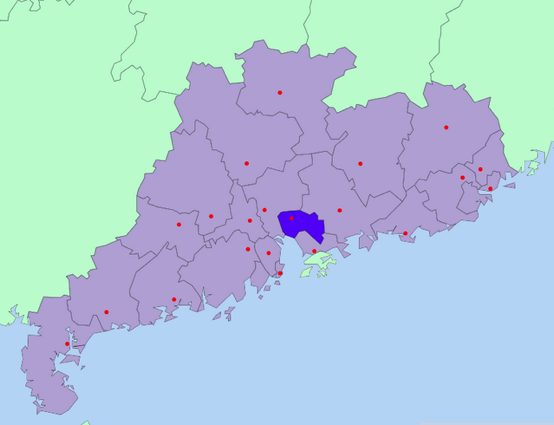 Dongguan, Guangdong Province
Area：4265 km2
[Speaker Notes: Our green supply chain work focuses on 3 main regions: Yangtze River Delta, Tianjin-Beijing-Hebei, and the Pearl River Delta.

As a major industrial and manufacturing hub and home to many suppliers of international buyers like Apple and Wal-Mart, Dongguan is key in the Pearl River Delta region.]
Cooperation with Wal-Mart
Assess supplier energy-saving potential
Build government-firm-NGO cooperation
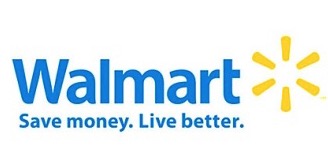 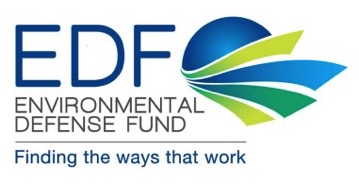 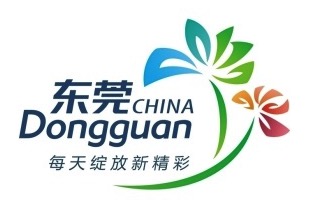 Wal-Mart has >200 suppliers in Dongguan
Municipal level of Green Supply Chain management
[Speaker Notes: An example of the presence of international buyers, Wal-Mart has significant influence with more than 200 suppliers in Dongguan, and is important in leading green procurement and sustainable management practices.

Our cooperation with Wal-Mart and Dongguan aims to implement green supply chain management practices in the corporate and municipal level.]
Dongguan Index
Domestic Environmental Legislation
Government Procurement Requirements
International Trade Requirements
Consumer Preferences
Large Buyer
Environment
Energy
Low-Carbon
…
Tertiary Supplier
Secondary Supplier
Supplier
[Speaker Notes: The Dongguan Index is a quantitative, holistic, data-driven assessment of environmental performance in the entire supply chain, and consists 3 key aspects of “green”: 
Environment
Energy efficiency
Low-carbon development]
Aligning Index with Dongguan’s Goals
Dongguan’s ozone concentration is the highest in the Pearl River Delta region

Air quality ranking fell from top 10 in May to #44 in September 2015, mainly due to ozone pollution caused by VOCs emissions from manufacturing

The Dongguan government has made combatting ground-level ozone pollution its top environmental priority

Dongguan Index incorporates Dongguan’s effort in ozone control and VOCs emission reduction to aim for a 6% decrease in ozone concentration by the end of 2016 compared to that of 2014, and 80% daily compliance rate; 

6% further decrease in ozone concentration and 85% daily compliance rate by the end of 2017, and through 3 years of combined effort, significantly improve air quality in Dongguan.
Through comparing scales, employee populations, export volumes, and environmental impact of different industries, Dongguan Index targets the shoe and furniture manufacturing industries for maximum incentive.
What Makes Dongguan Index Unique?
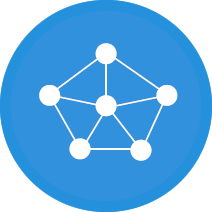 Entire supply chain assessment
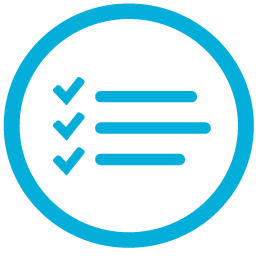 Holistic performance measurement
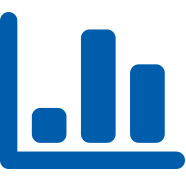 Assessment of the degree of greening
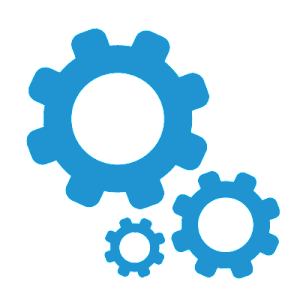 Technical advantage
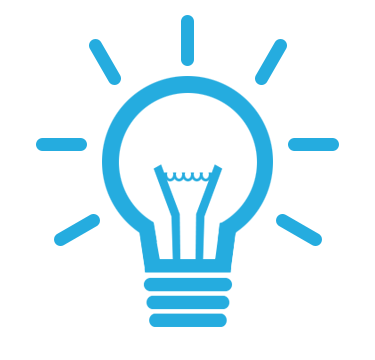 Broad functionality
1. Entire Supply Chain Evaluation
Precedent: Dow Jones Sustainability Index (DJSI)

Assesses a company’s sustainability performance based on economic, social and environmental indicators
Specifications only involves primary suppliers
Environmental chapter does not account for the supply chain


Dongguan Index assesses performance of both individual large buyers and their upstream suppliers, promoting the greening of the entire supply chain in a step-by-step process.
[Speaker Notes: The DJSI Index’s specifications only involve primary suppliers, which are more accessible to buyers but generally have smaller environmental impact than secondary materials suppliers

Its environmental chapter includes assessment criteria for environmental reporting, management, GHG emissions, water usage and waste production, but does not account for the supply chain]
2. Holistic Performance Measurement
Dongguan Index holistically measures a supply chain’s environmental performance based on 3 key aspects: 
Energy efficiency
Environment
Low-carbon development


Each aspect includes:
Basic – compliance to laws and regulations
Improvement – voluntary actions on improving environmental performance

The Dongguan Index incorporates 3 important aspects and weighs different metrics in assessing environmental performance.
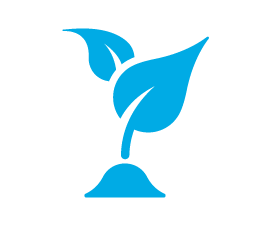 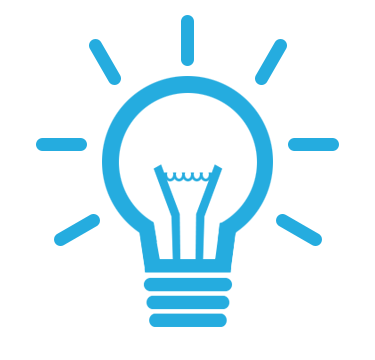 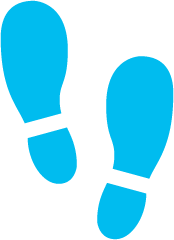 [Speaker Notes: The index is based on a holistic performance assessment criteria consisting 3 key aspects: energy efficiency, environment, low-carbon development

Each aspect includes 2 types of indicators:
Basic – includes compliance to environmental laws and regulations
Improvement – reflects voluntary actions on improving environmental performance]
[Speaker Notes: Index Structure: 3 aspects total with 2 types of specifications in each aspect]
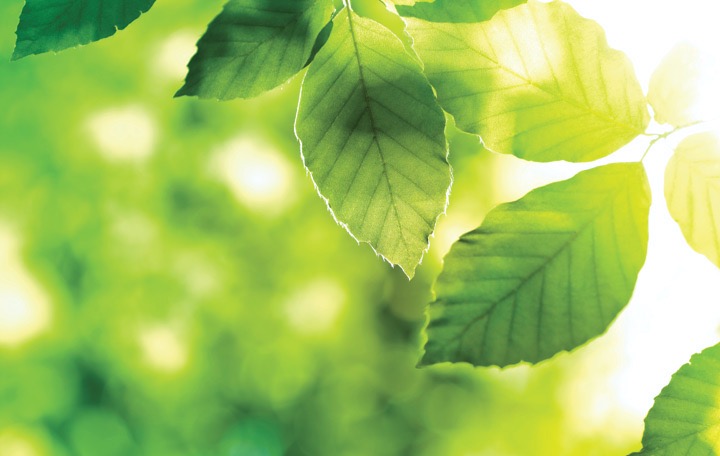 3. Assessment of the Degree of Greening
Dongguan Index provides not only a score, but also improvement recommendations for all relevant parties, expanding functionality and applicability. 

Companies can determine which areas to improve based on their score, and effectively allocate resources.
4. Technical Advantage
[Speaker Notes: 1. The CITI Index assesses the effectiveness of environmental management measures in supply chains. However, its criteria is too general and rely on closed-ended questions for points

2. 2 out of 149 (which is less than 6%) of specifications in GRI are related to environmental performance, and is not sufficient to motivate large buyers to implement projects to address problems in their supply chains.

3. Although CDP accounts for the supply chain, its environmental topics are limited to GHG emissions and water and forest resources, hindering its efforts to address air and water pollution in China.

4. The Walmart Sustainability Index by TSC measures supplier sustainability performance throughout their whole product life cycles using KPI surveys. Although shifting toward more quantitative KPIs, the majority of questionnaires are still qualitative and multiple-choice, and may lead to more subjective results

5. RedE (Resource Efficiency Deployment Engine) is a web-based tool developed by McKinsey & Co. to help clients scope energy saving opportunities and select energy efficiency projects for their suppliers through financial analysis. Compared to Dongguan Index, its sole focus is on energy efficiency.]
5. Broad Functionality
Dongguan Index is useful and applicable for all relevant parties. 
Users include:

1. Suppliers: identify problems in all 3 aspects of energy, environment, and low-carbon development and clarify improvement areas through benchmarking.

2. Large buyers: prioritize potential partners with high scores and promote corrective action and green procurement throughout the entire supply chain.

3. Governments: better understand the degree of greening in different industries, and utilize replicable, scalable green supply chain management methods for urban and industrial planning and ecological civilization establishment.

4. Regulation agencies: realize issues in environmental compliance standards, further guide compliance and risk management, and use the index as a prerequisite for government subsidy and tax breaks.

5. Financial institutions: incorporate the index as a component in credit evaluation for financing.
[Speaker Notes: Dongguan Index is widely applicable. Its broad range of users include:

Suppliers; they can identify problems and improvement areas in all 3 aspects of environmental performance

Buyers: they can use the index as a form of due diligence to evaluate potential partners, promote corrective action in existing suppliers, and practice green procurement throughout

Governments: can better understand greening differences in different industries, and identify replicable, scalable GSC management best practices for urban and industrial planning, and establishing ecological civilization

Regulation agencies: can realize issues or shortcomings in environmental compliance standards, provide further guidance in compliance and risk management, and reference the index for subsidies and tax breaks

Financial institutions: can incorporate the index as a component in a firm’s credit evaluation for financing]
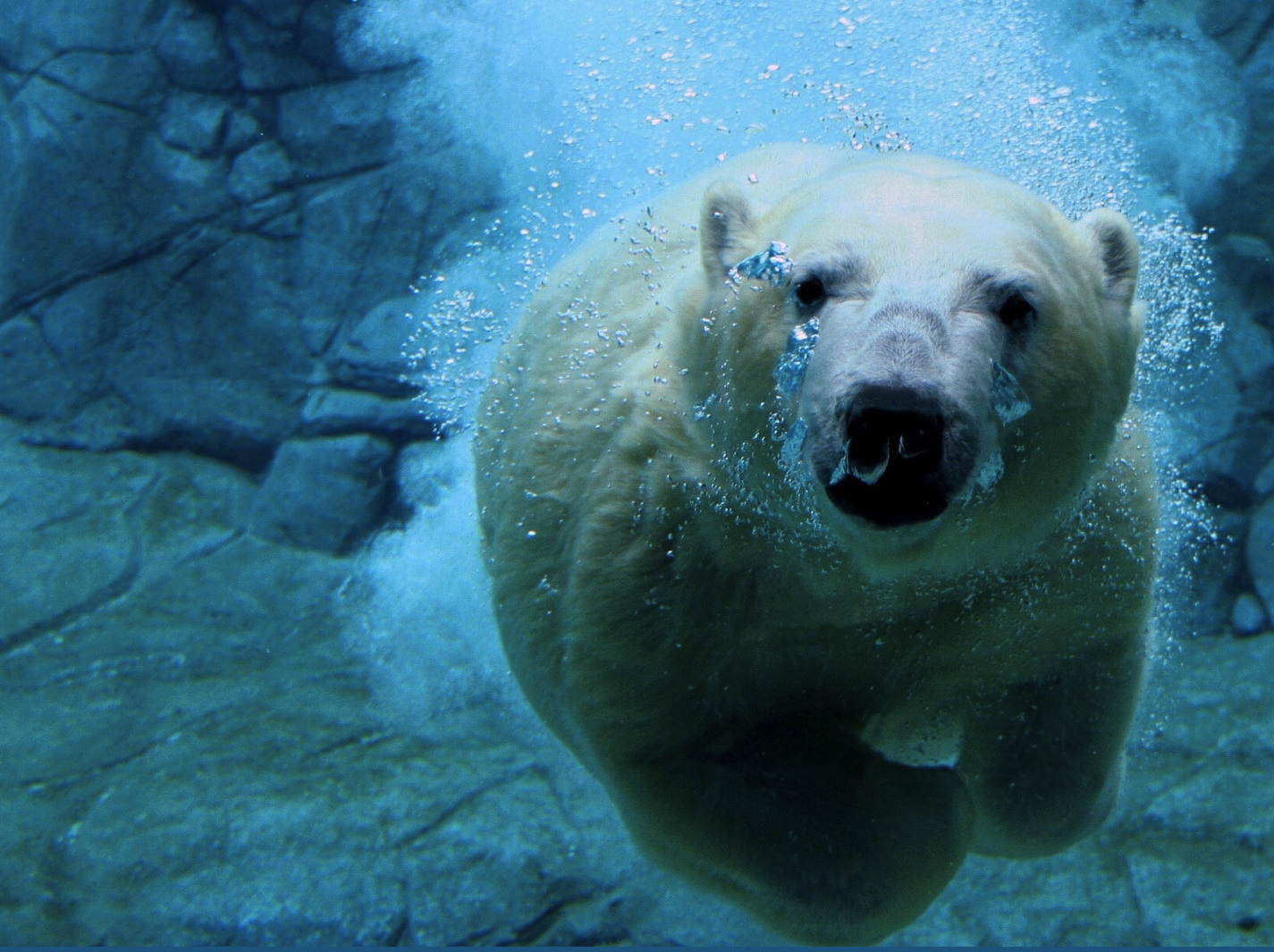 Thank you!